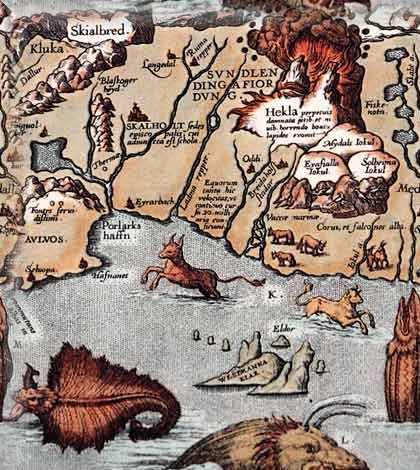 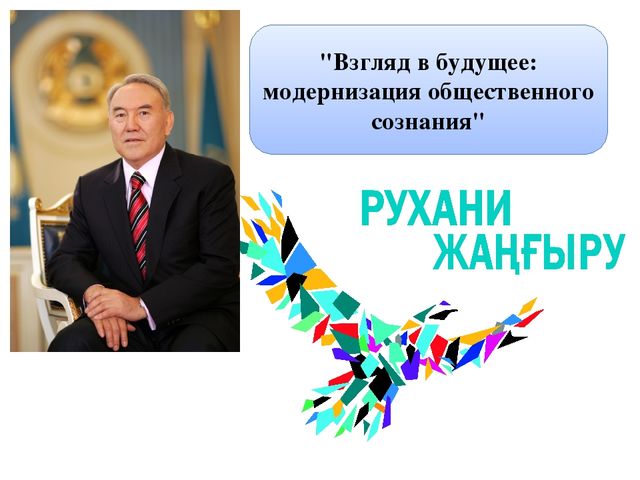 ГУ “Константиновская средняя школа”
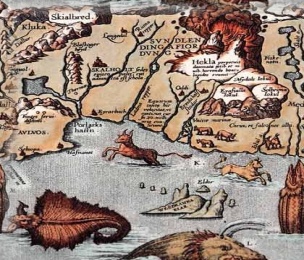 10.04.2018
http://aida.ucoz.ru
2
Изучаем свой родной край
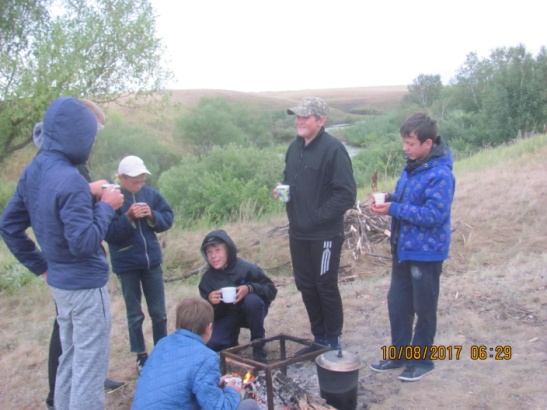 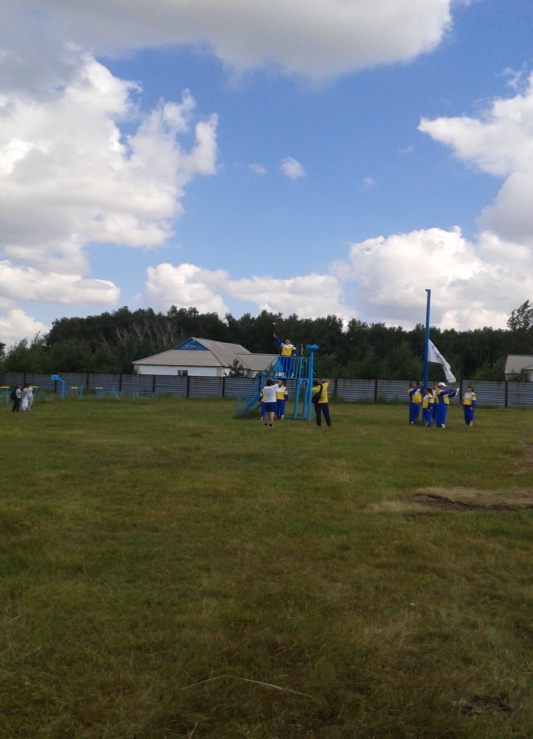 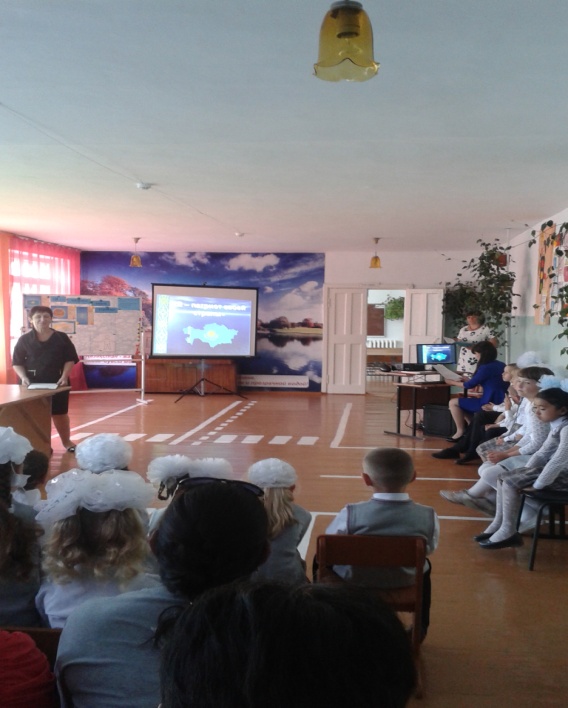 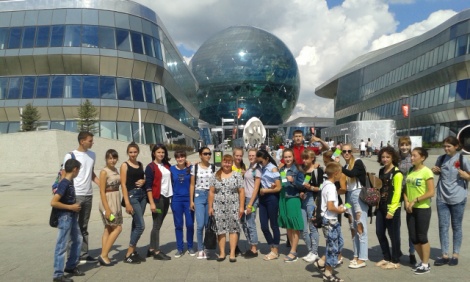 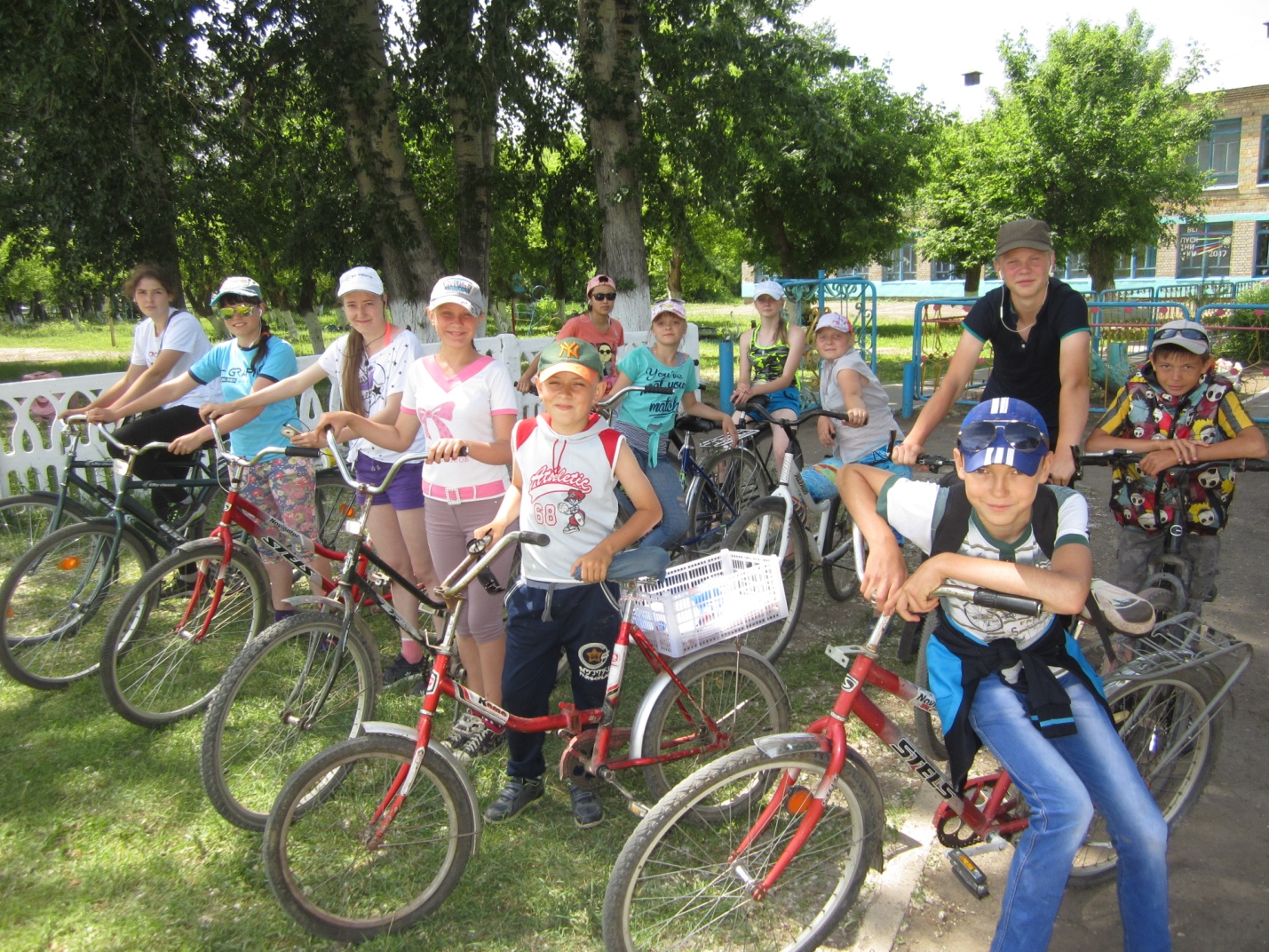 10.04.2018
http://aida.ucoz.ru
3
Конкурс  среди учащихся и учителей  « Мой язык –   мост дружбы» В конкурсе приняли участие команда учеников учителей ,которые состязались на знание казахского , английского и руского языков.  Победила команда учителей. Конкурс подготовили и провели учителя – языковеды.
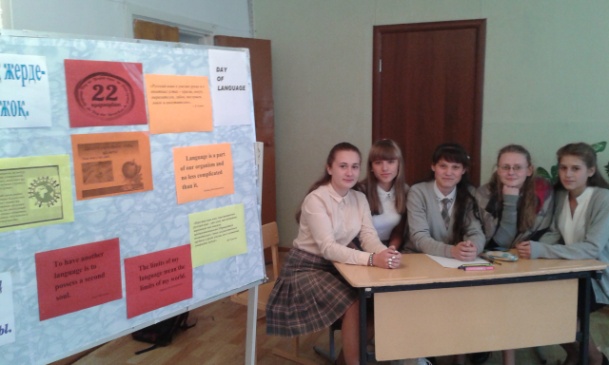 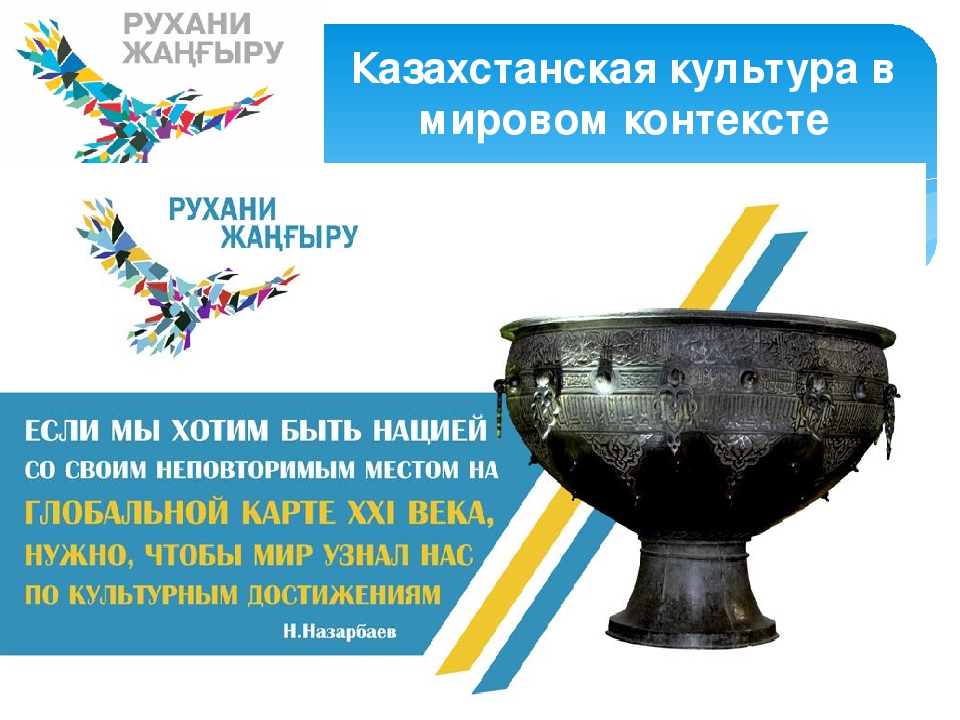 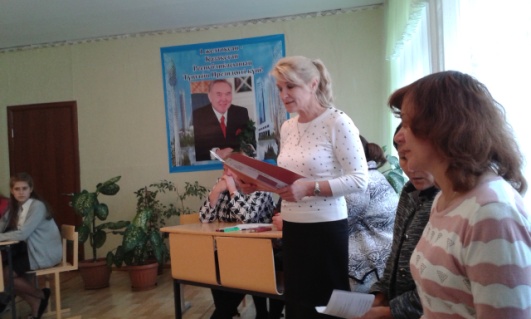 10.04.2018
http://aida.ucoz.ru
4
В.
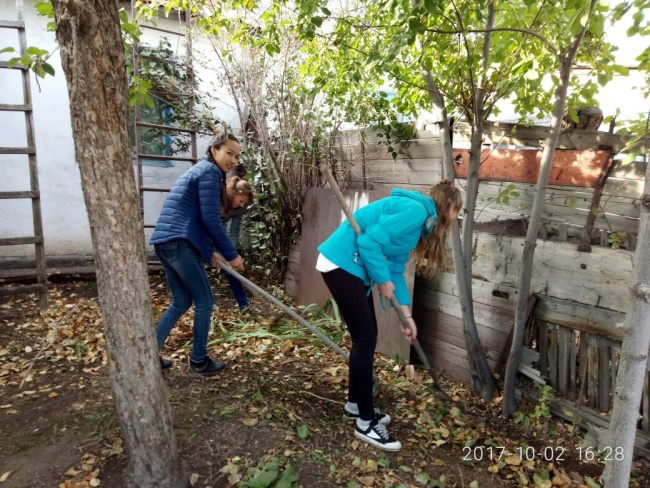 В ходе месячника социальной поддержки пожилых людей была проведена следующая работа:
 В школе созданы тимуровские отряды в 5-11 классах  ,которые оказали помощь ветеранам труда . Ребята убирали  от мусора дворы , складывали дрова ,оказывали  другую помощь.
 В честь дня пожилых  в школе был проведен праздничный концерт для ветеранов учителей. Ребята приготовили сувенирные открытки  с поздравлениями .
 Учащиеся нашей школы приняли активное участие в праздничном  поздравлении всех пожилых людей села ,который проходил  в кафе.
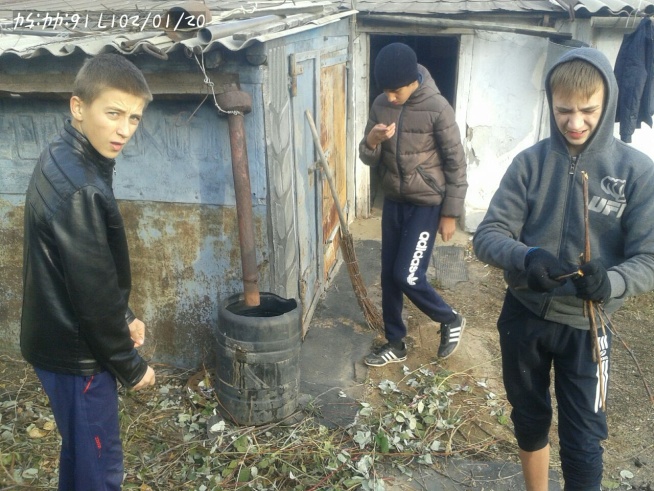 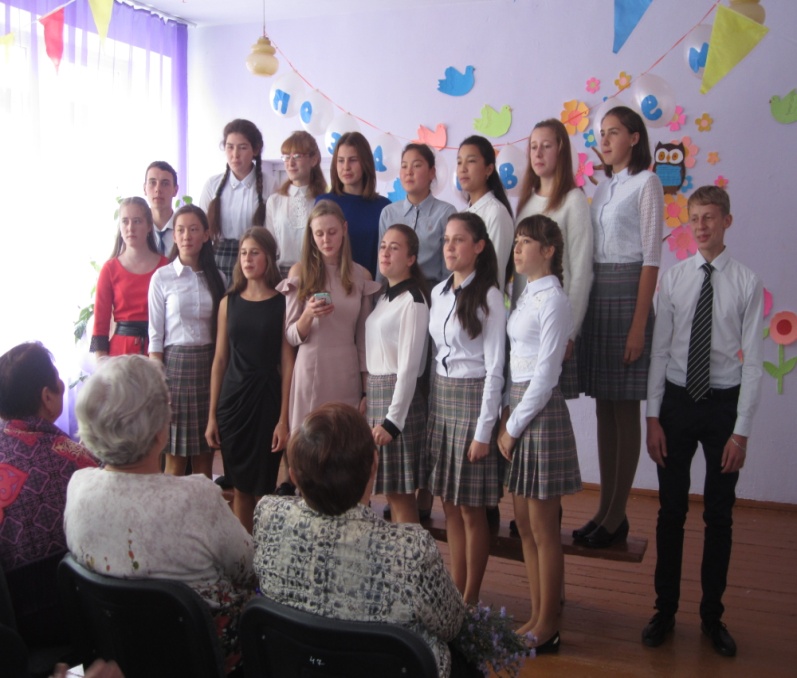 10.04.2018
http://aida.ucoz.ru
5
Прошел первый этап общешкольного конкурса « Ученик года» . Лучшие учащиеся 5-11 классов показали свои презентация .Визитная карточка.
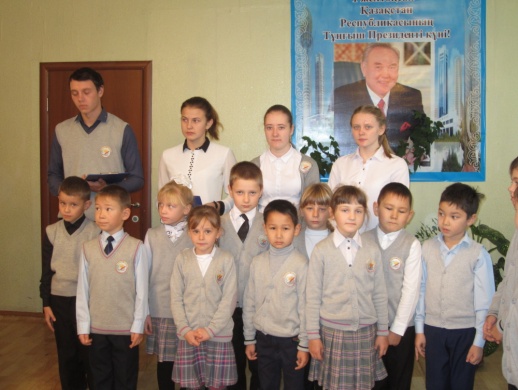 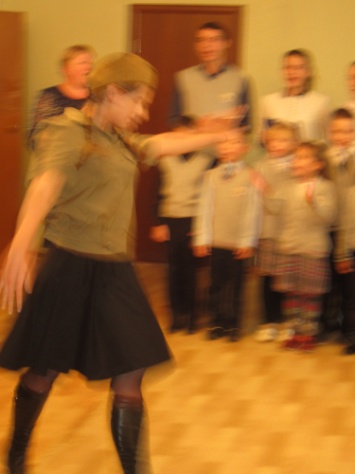 В школе стартовал  проект « История одной песни» ,в ходе которого все классы представляют  истории партиотической песни на любом языке. 




Общешкольный конкурс 
« Ученик года» . Лучшие учащиеся 5-11 классов показали свои презентация .Визитная карточка и защитили социальные проектыв рамках программы “ Рухани Жанғыру»
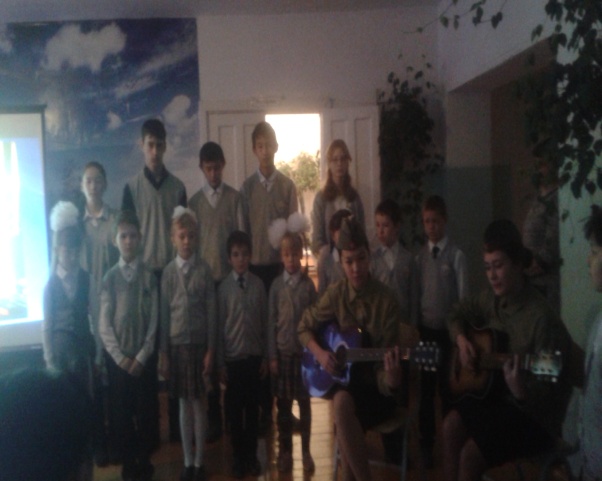 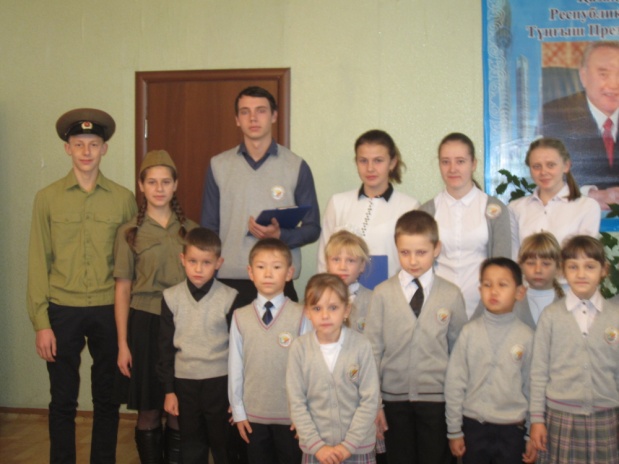 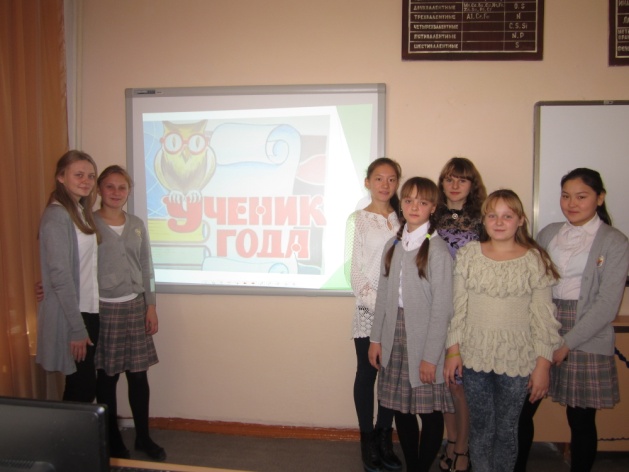 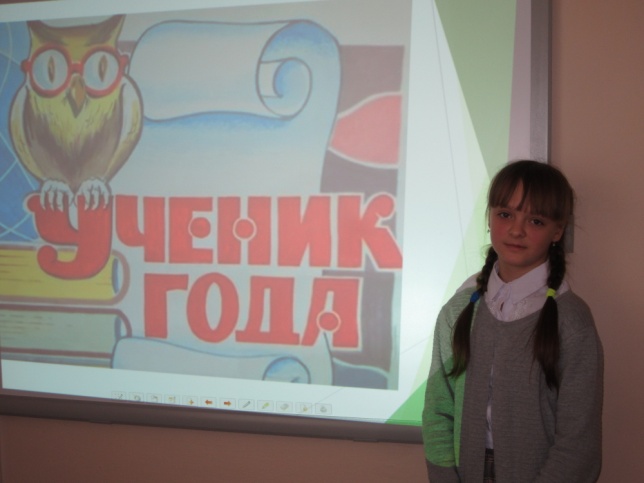 10.04.2018
http://aida.ucoz.ru
6
Живем активно -мыслим позитивно.
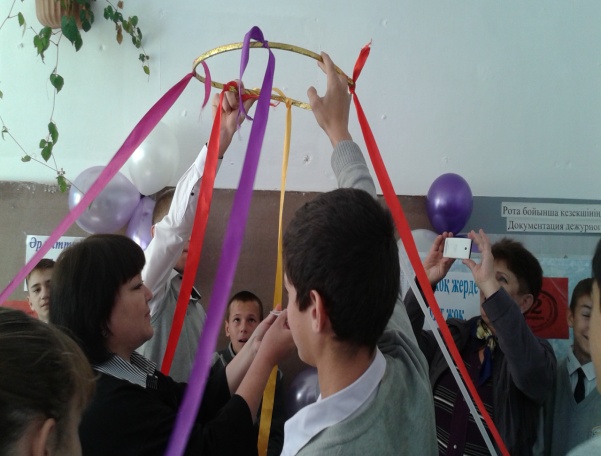 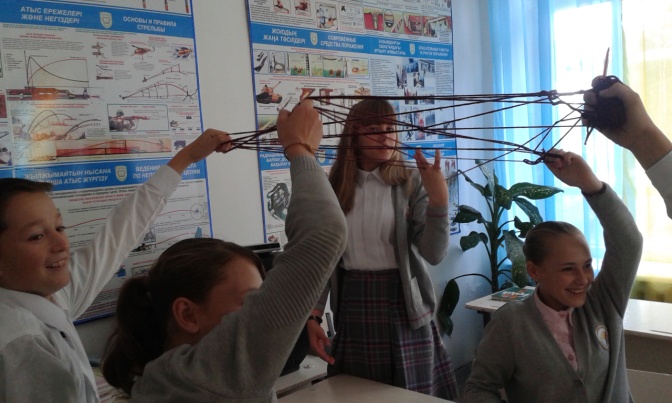 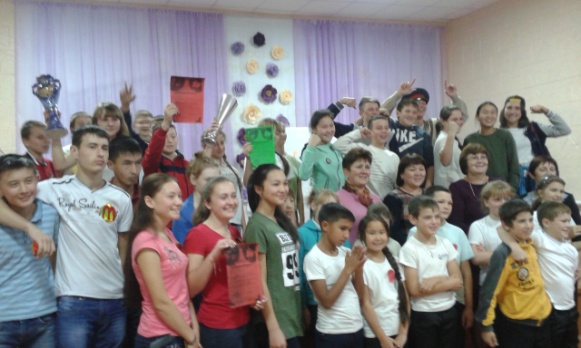 Тематическая программа 
« В семье единой»                                                                                                    КВН  « Только вместе , только      
                                                                                                                                     дружно помочь природе нужно”
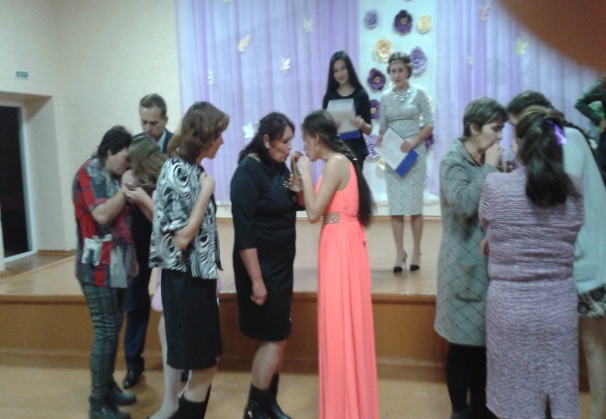 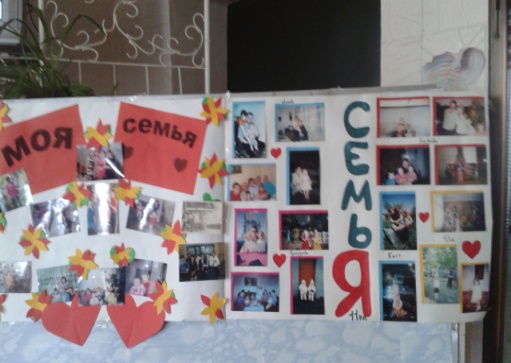 Семейный праздник
10.04.2018
http://aida.ucoz.ru
7
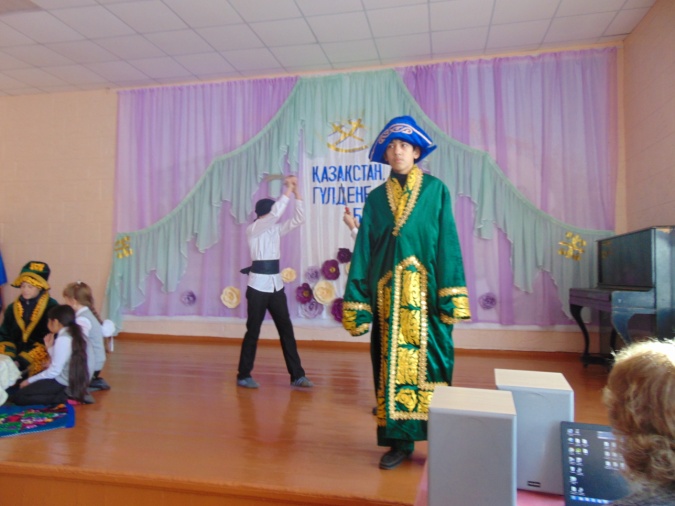 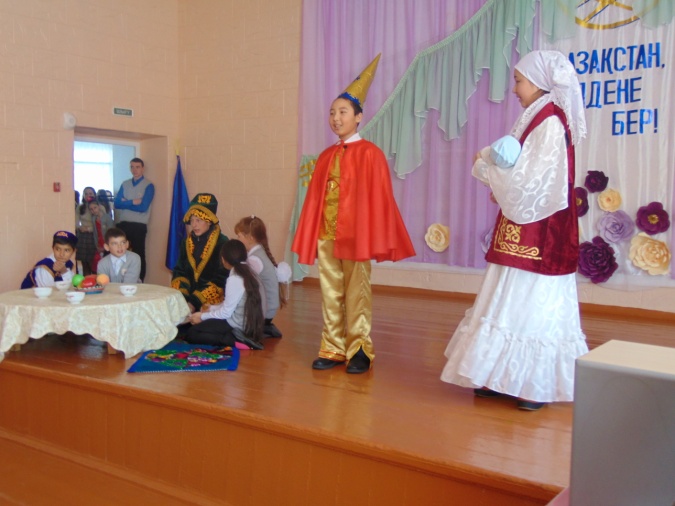 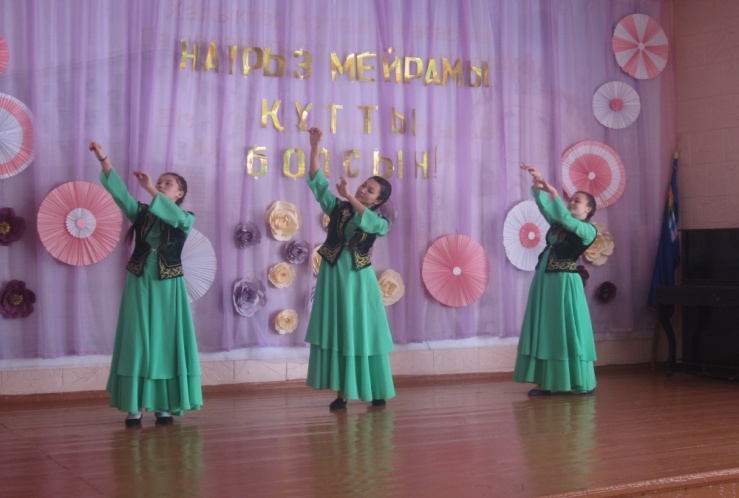 Фестиваль дружбы народов Казахстана
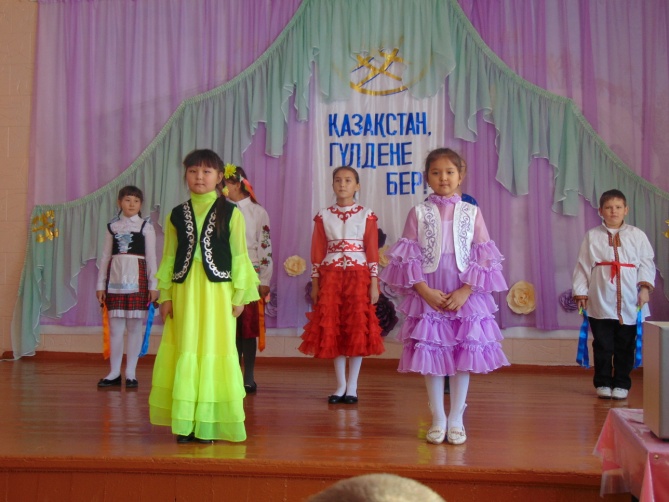 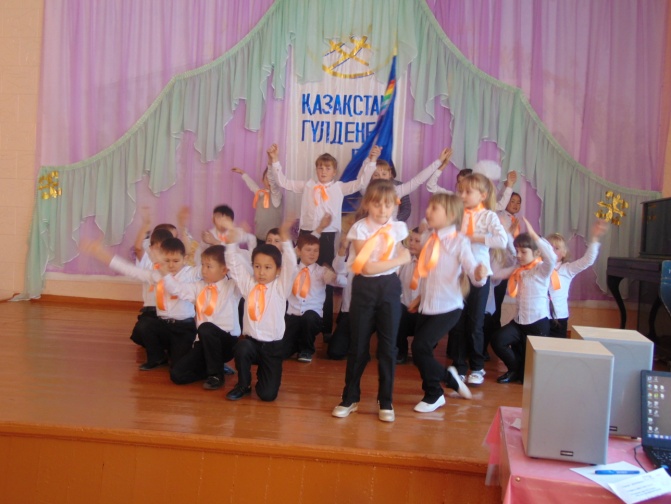 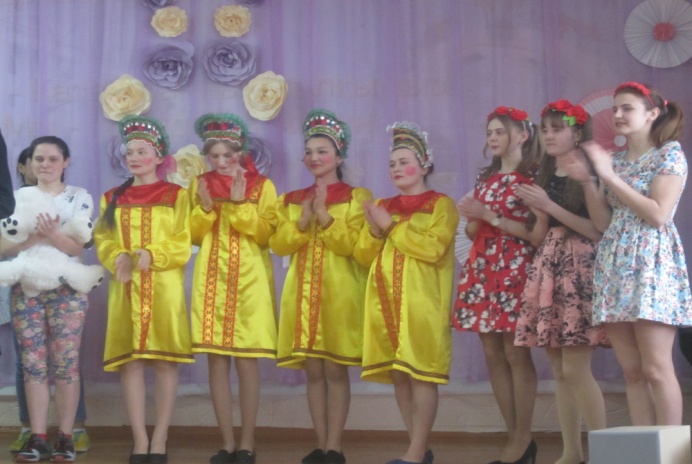 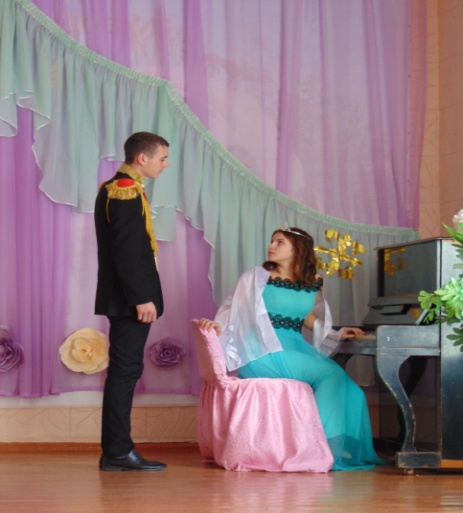 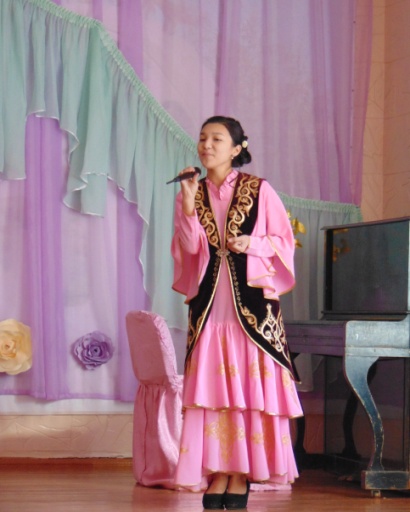 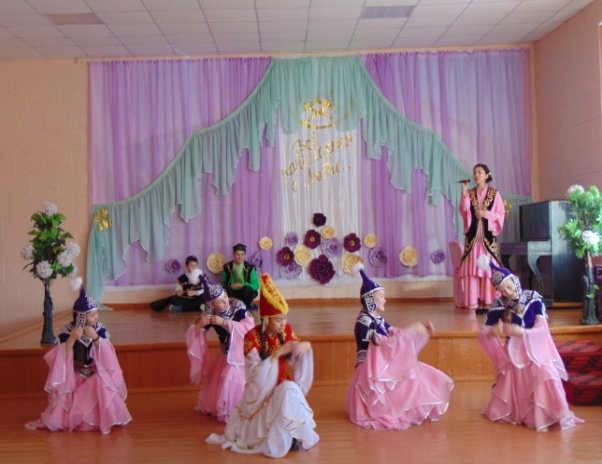 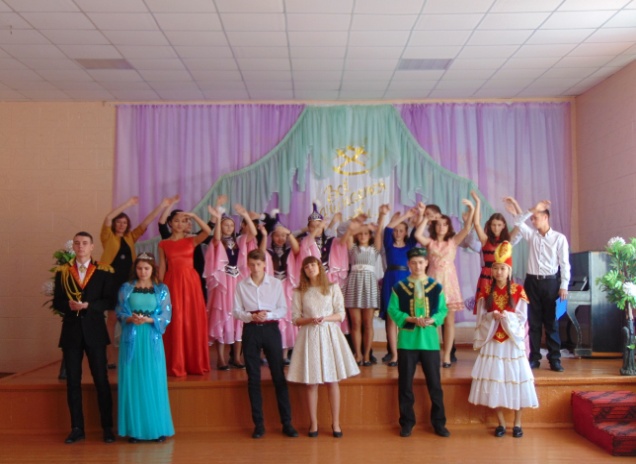 Литератуная гостинная « Все начинается с любви»
10.04.2018
http://aida.ucoz.ru
8
Тренинг с учащимися 5-8 классов « Земля наш      общий дом»
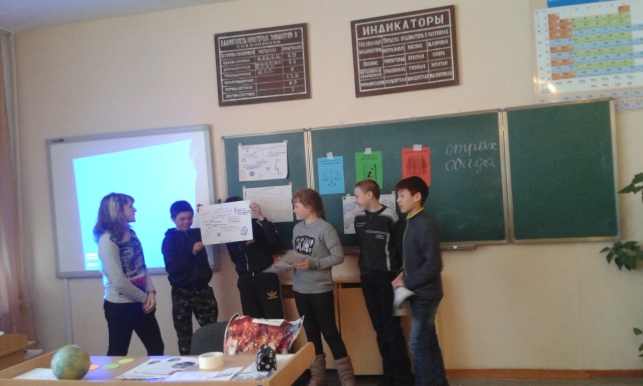 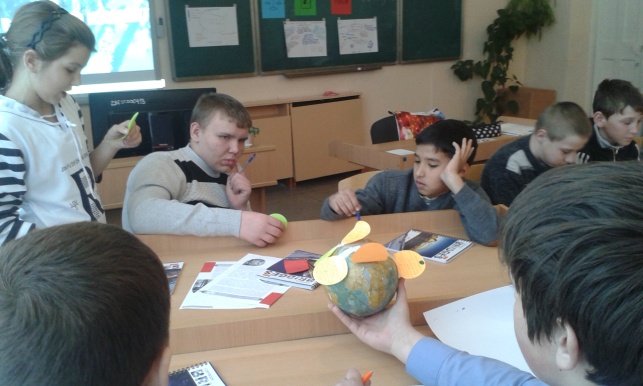 Акция  « Кормушка» изготовление кормушек для зимующих птиц.
Сняли видеоролик « Моей столице – 20 лет»
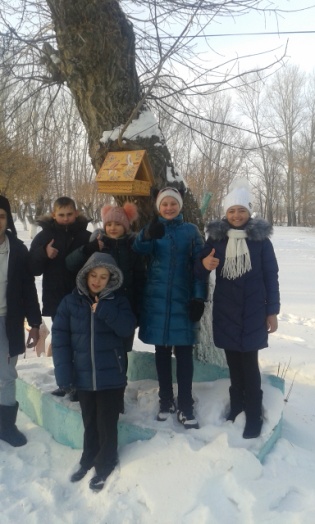 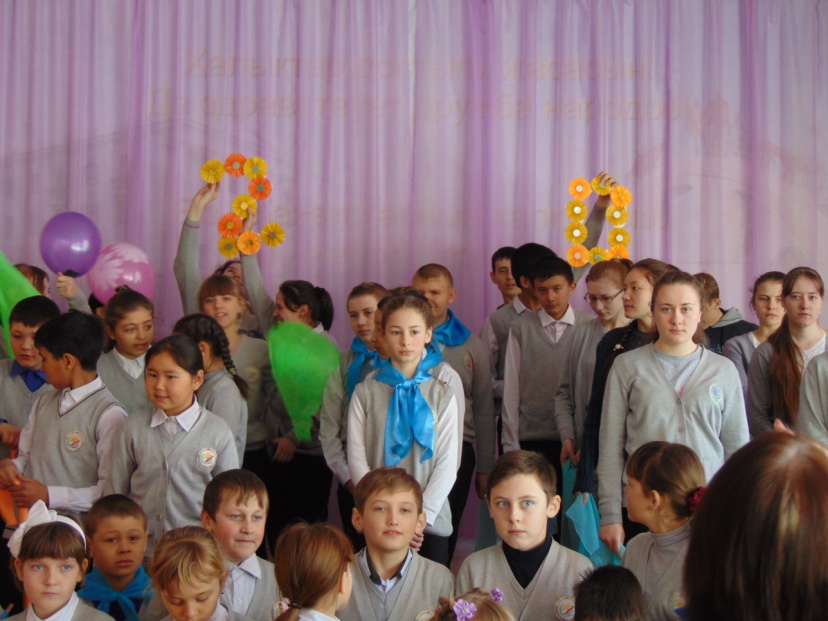 10.04.2018
http://aida.ucoz.ru
9
День лыжника . Кроме лыжных забегов были 
проведены подвижные игры на свежем воздухе.
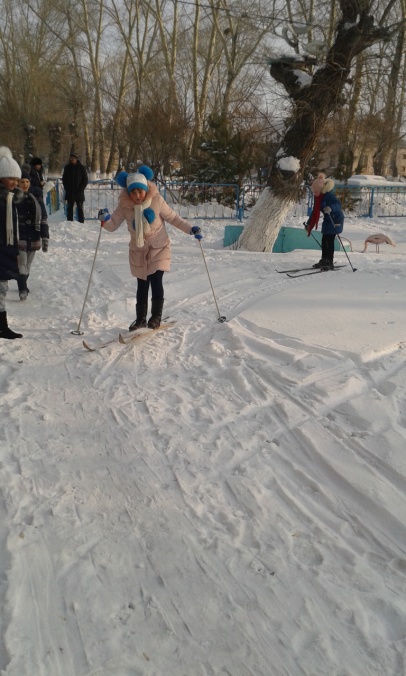 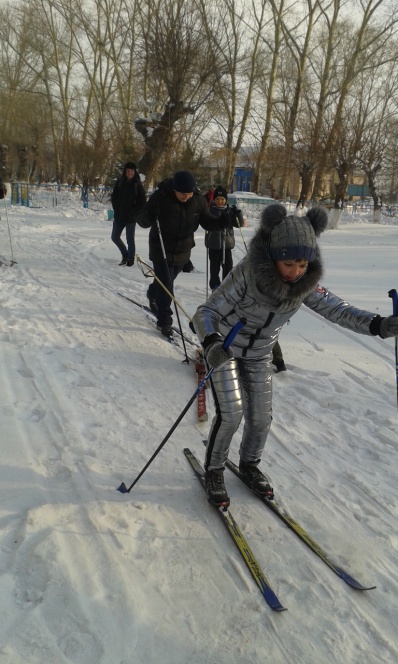 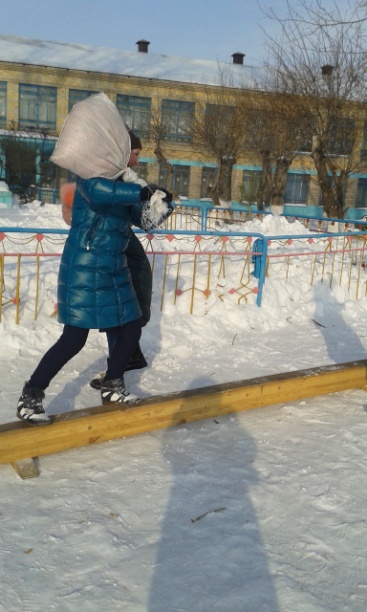 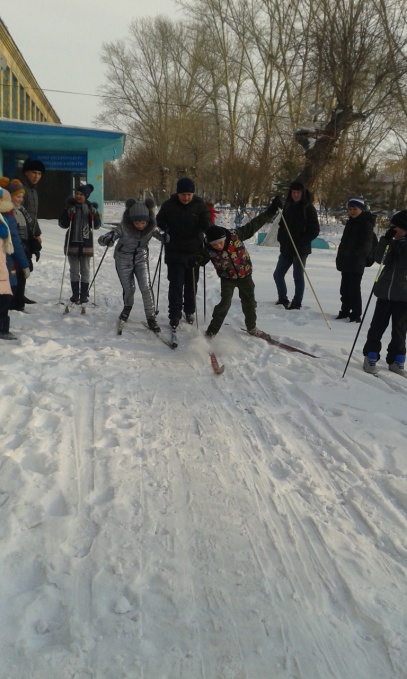 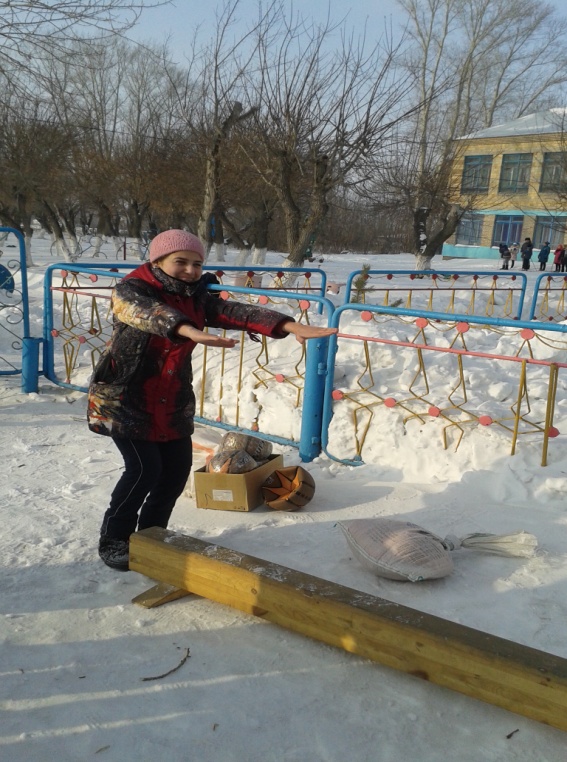 10.04.2018
http://aida.ucoz.ru
10
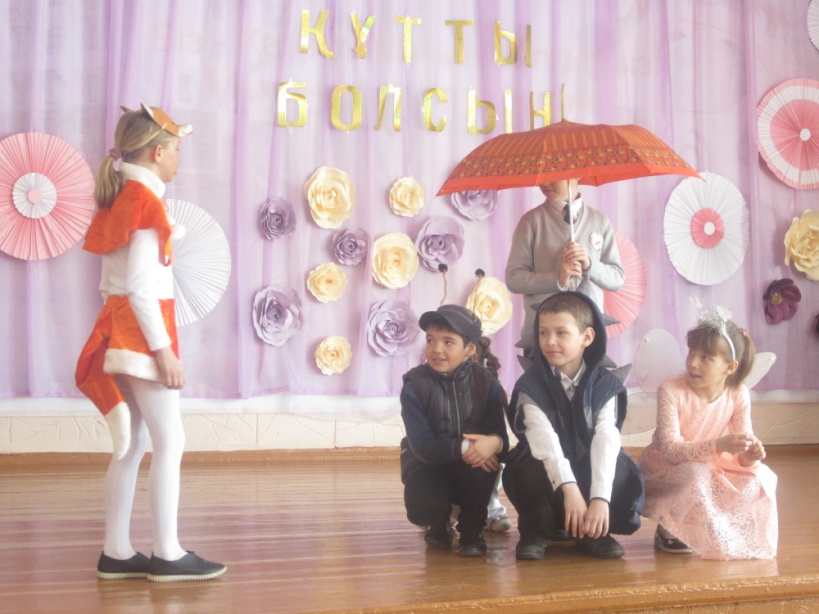 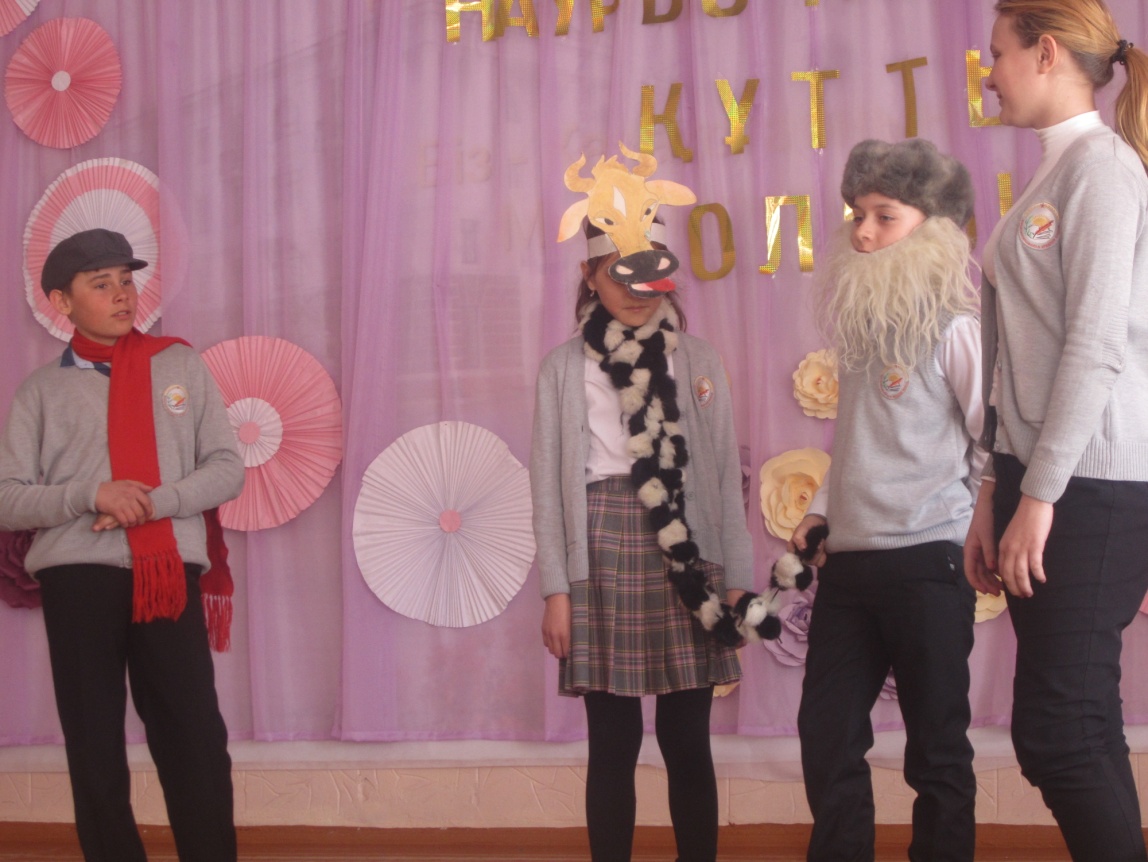 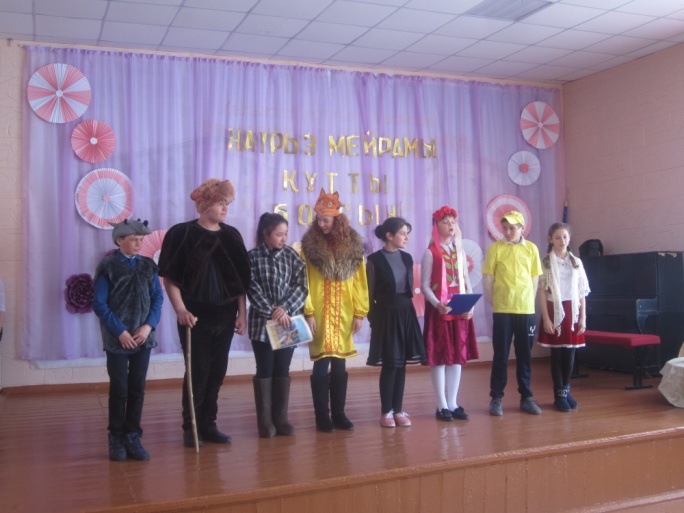 Театральные постановки на антикоррупционную тему, пропагандирующие добро , справедливость и честность .
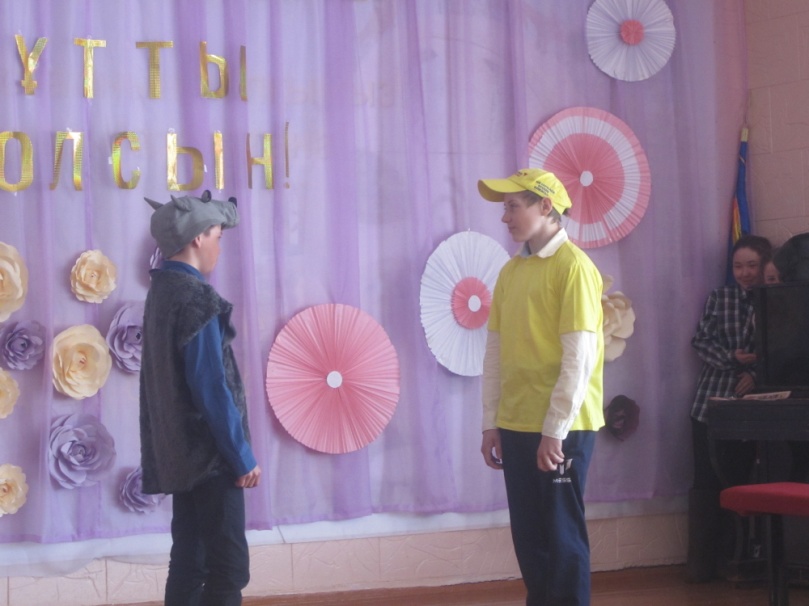 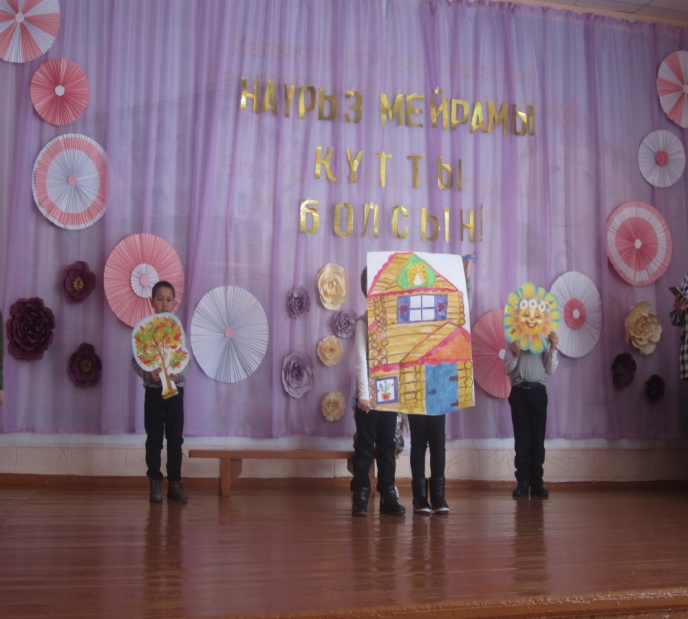 10.04.2018
http://aida.ucoz.ru
11
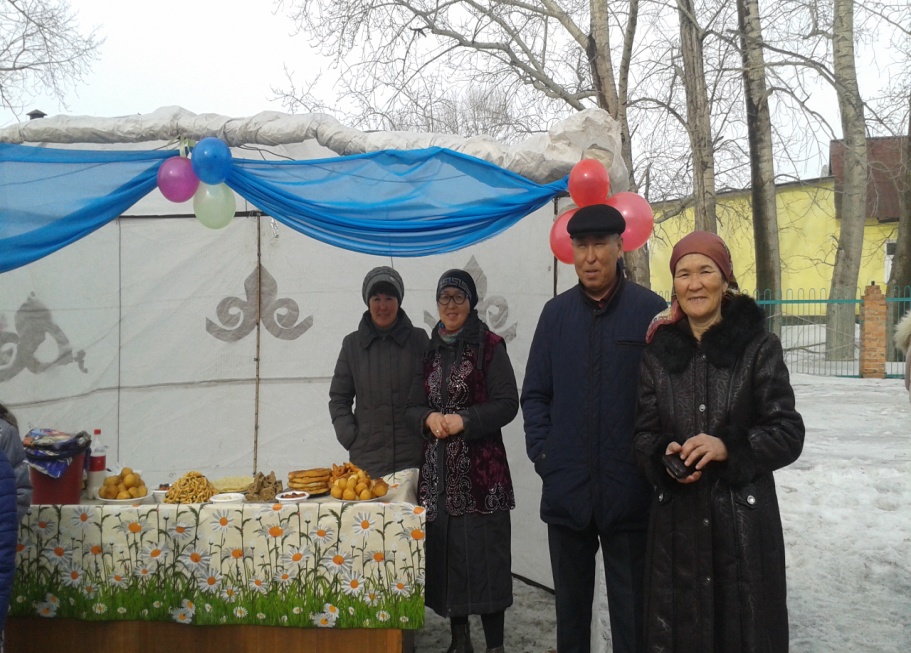 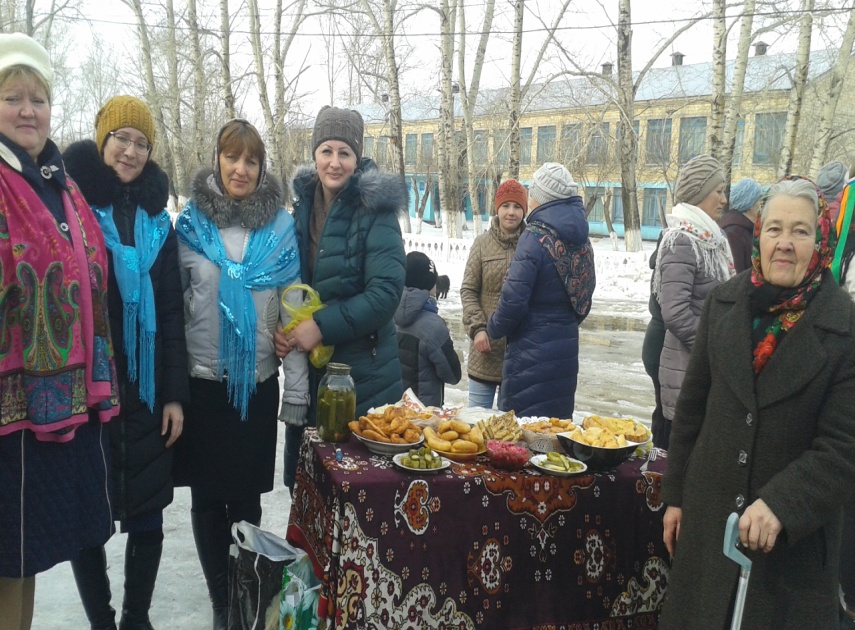 Праздник «Наурыз Мейрамы»
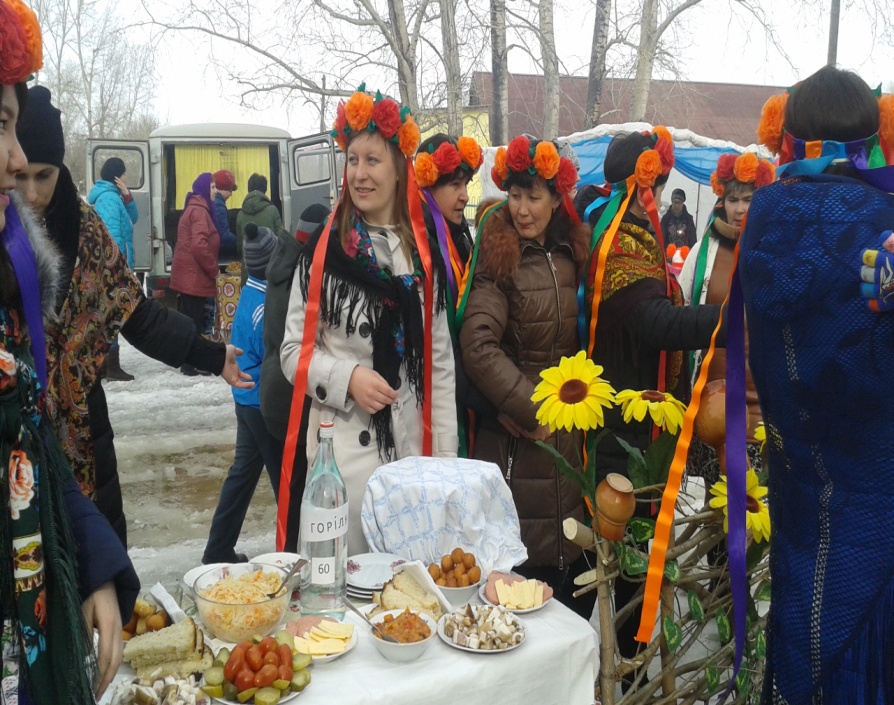 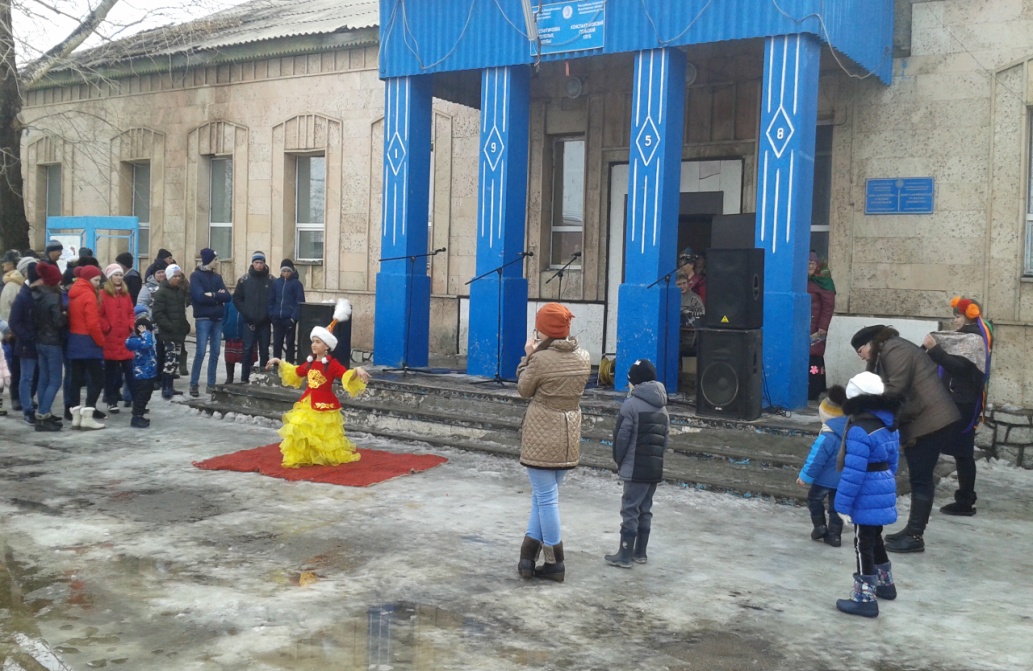 10.04.2018
http://aida.ucoz.ru
12
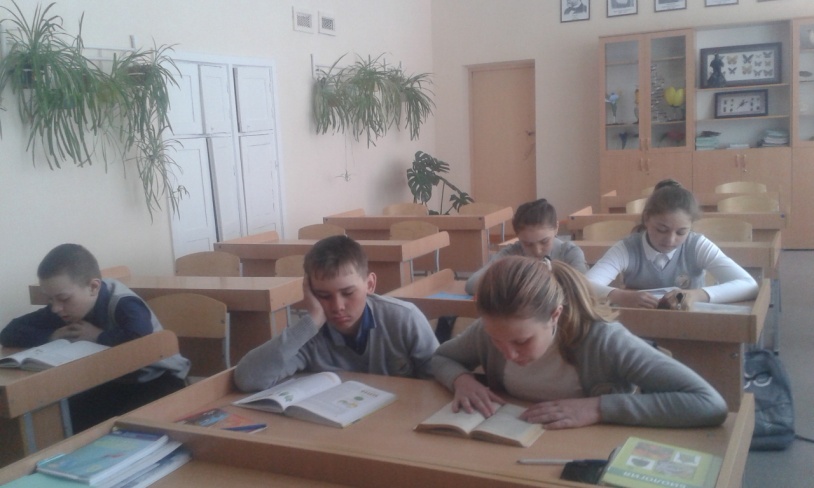 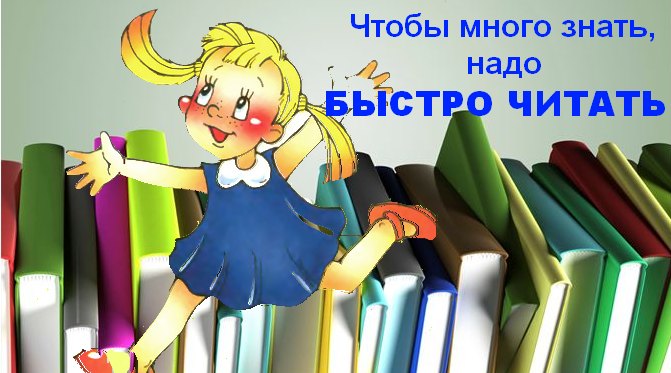 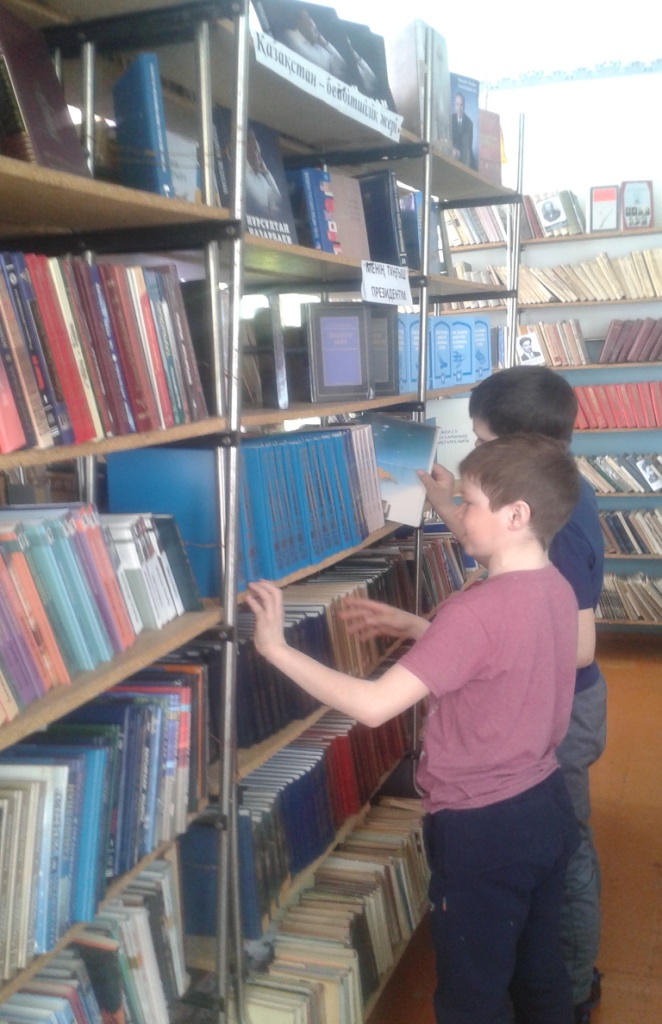 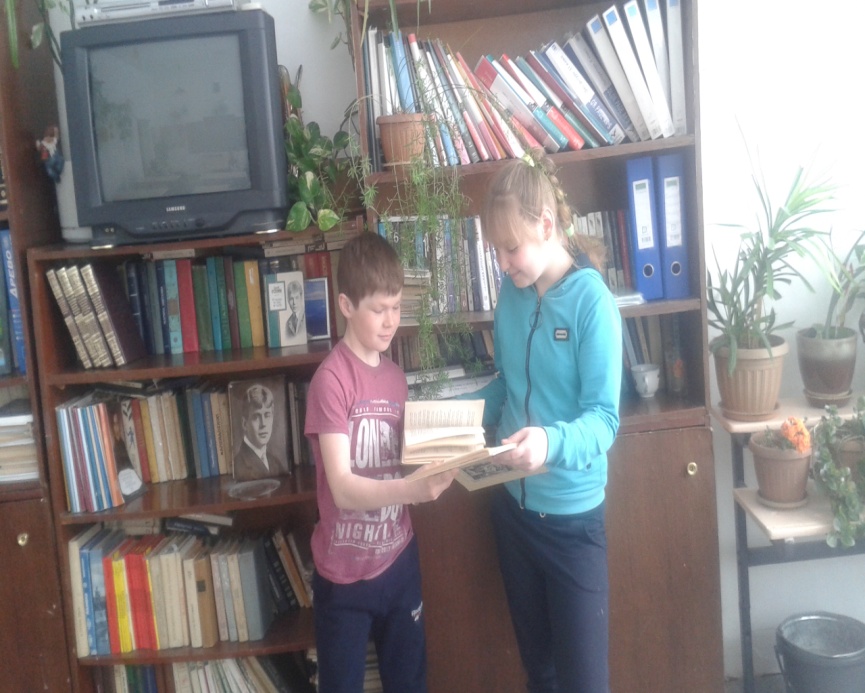 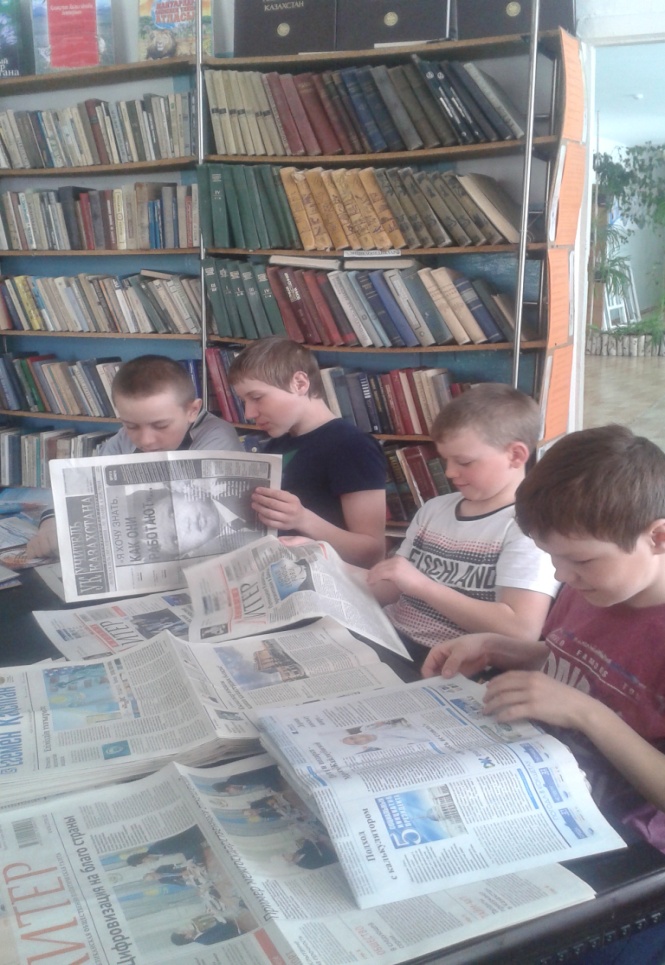 Проект «Читаем вместе»
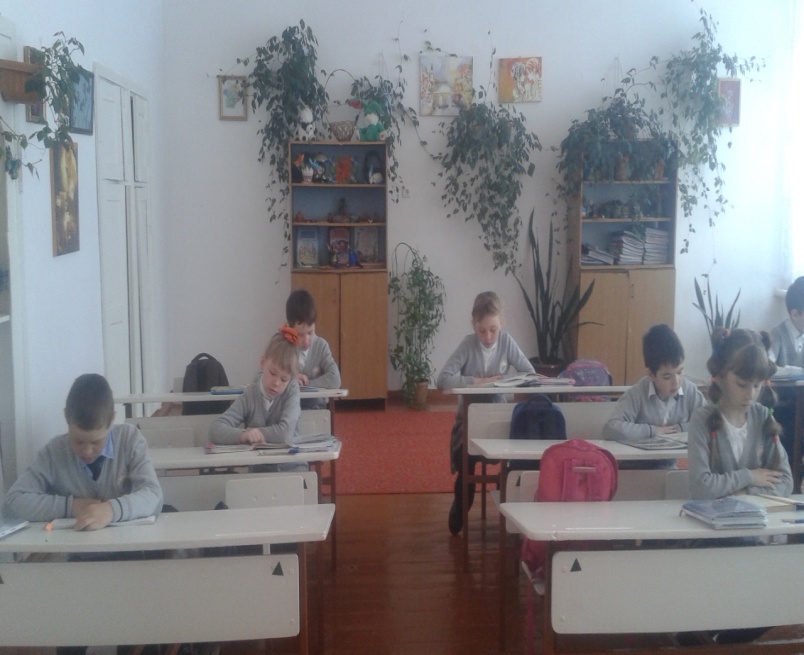 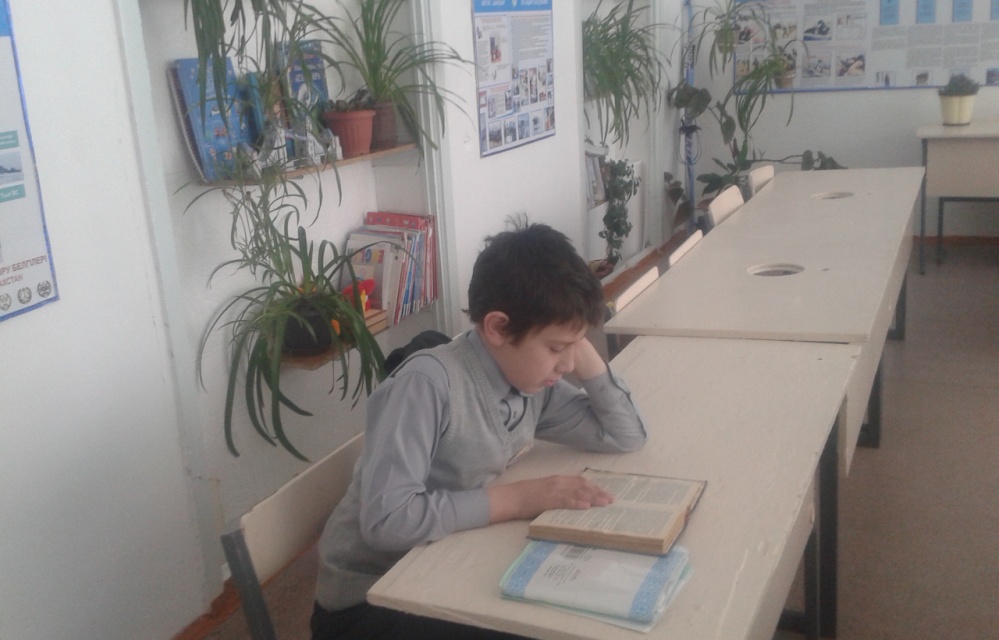 10.04.2018
http://aida.ucoz.ru
13
Еженедельные тематические линейки ,посвященные основным датам нашей страны и международные праздники.
Акция « СПИДу – нет»
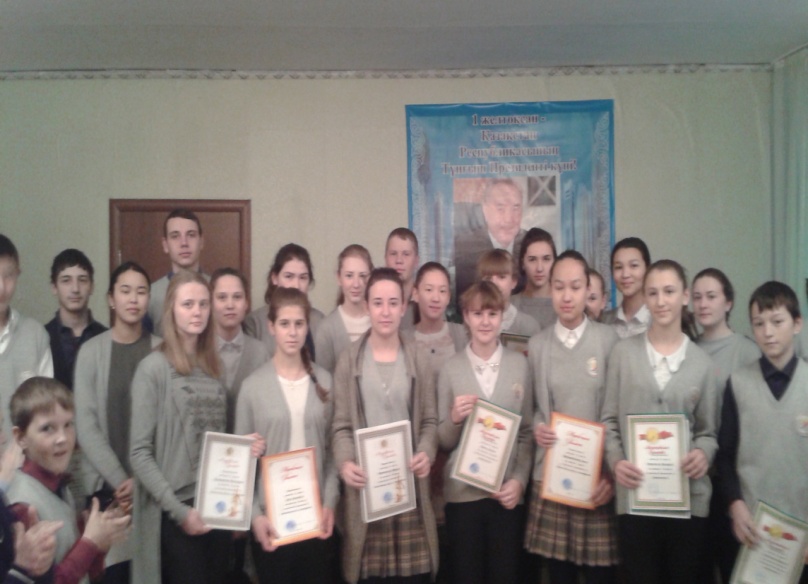 Чествование победителей 
общешкольной  и районной предметной олимпиады.
10.04.2018
http://aida.ucoz.ru
14
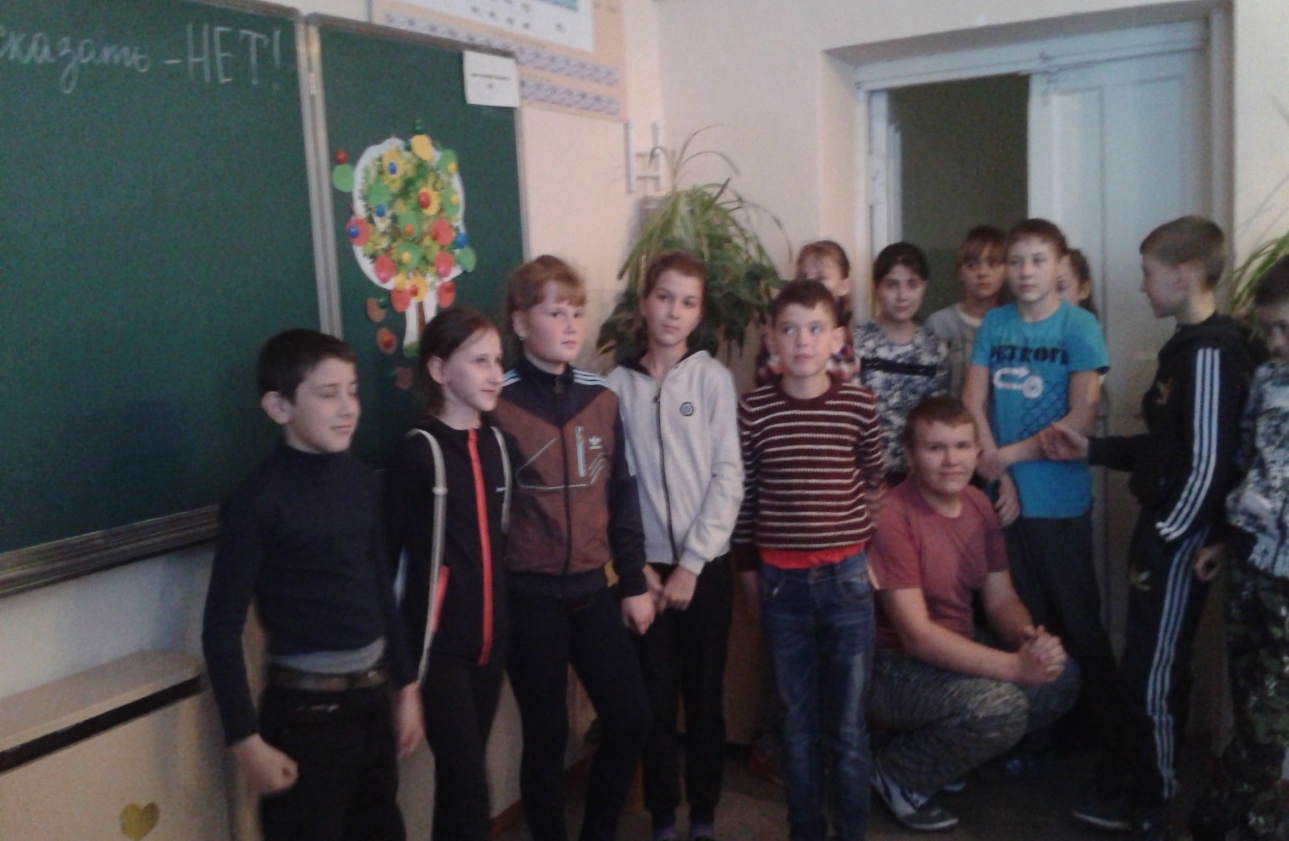 Тренинг 
« Умей сказать нет!»
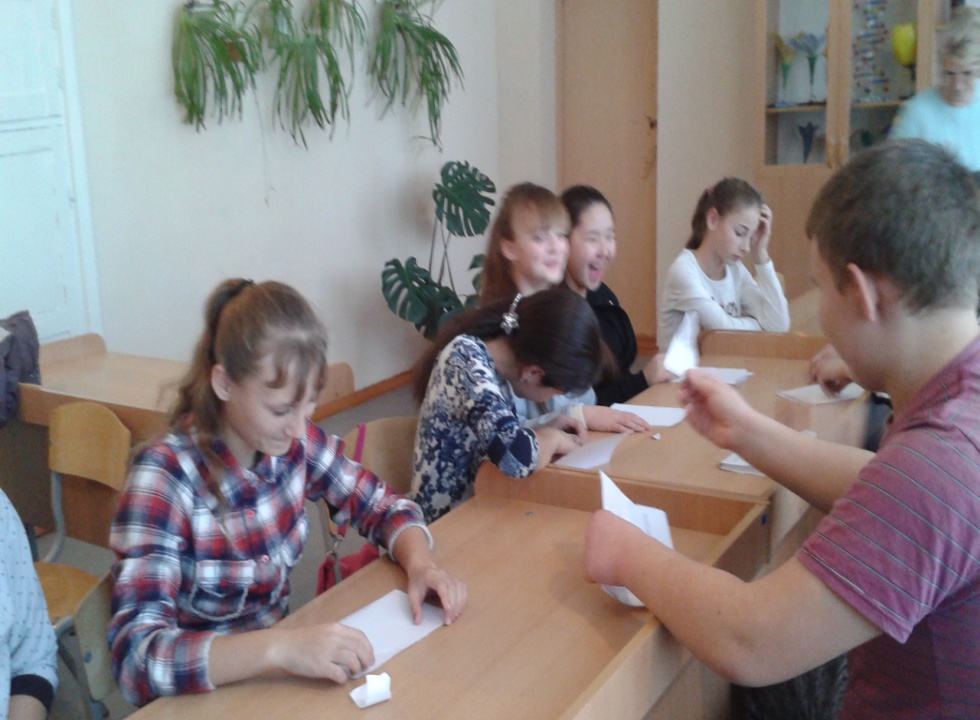 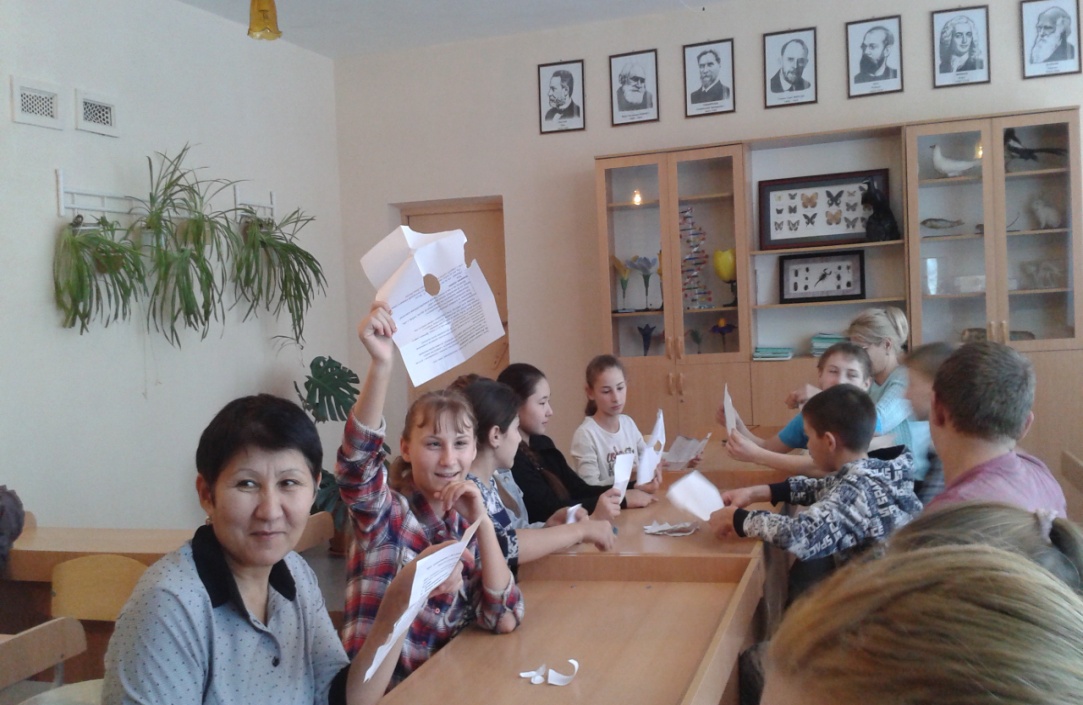 10.04.2018
http://aida.ucoz.ru
15
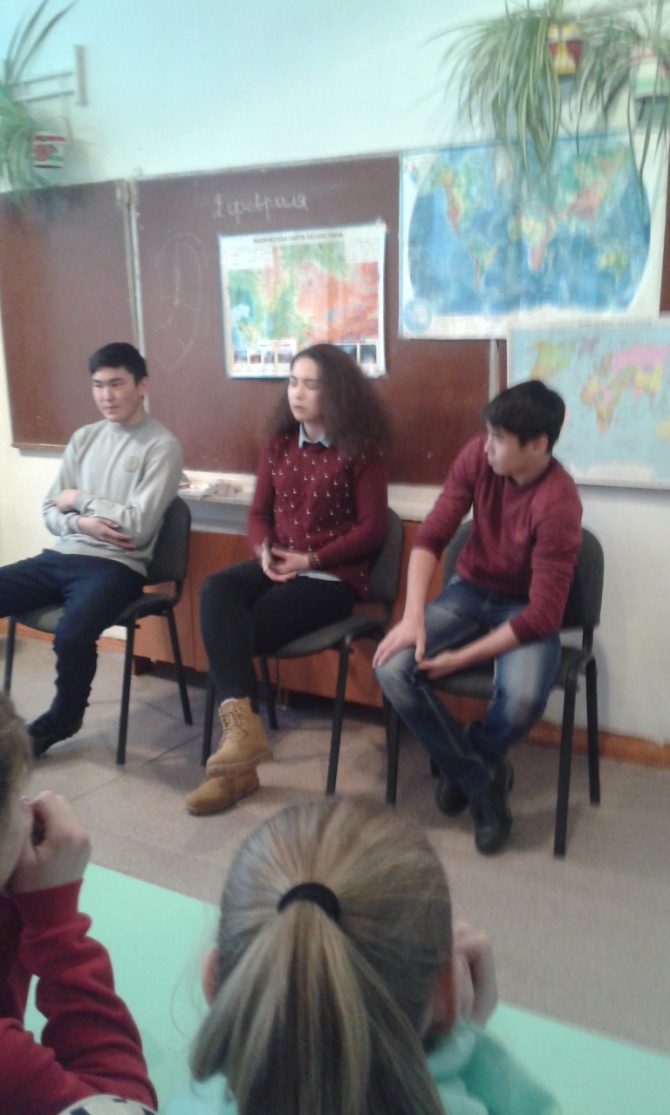 Встреча с выпускниками школы. 
Они рассказали о высших учебных
 заведениях, в которых обучаются.
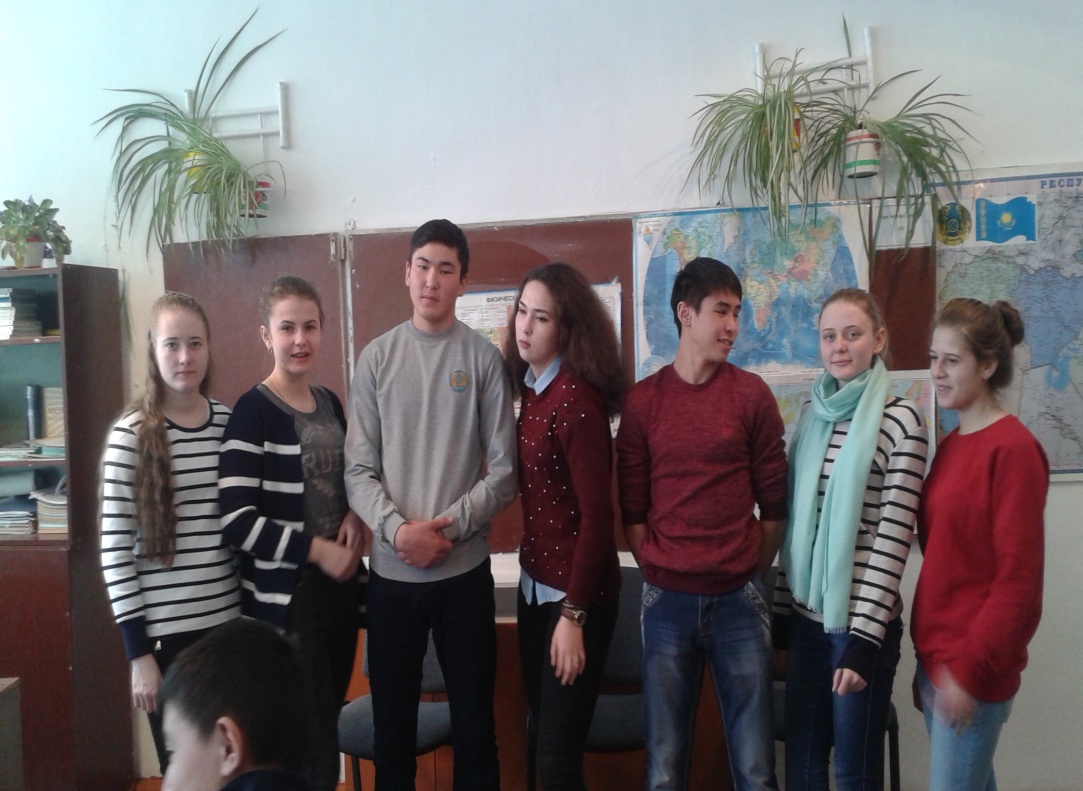 10.04.2018
http://aida.ucoz.ru
16
В районном конкурсе « Читающая школа» 
команда учащихся заняла 2 место
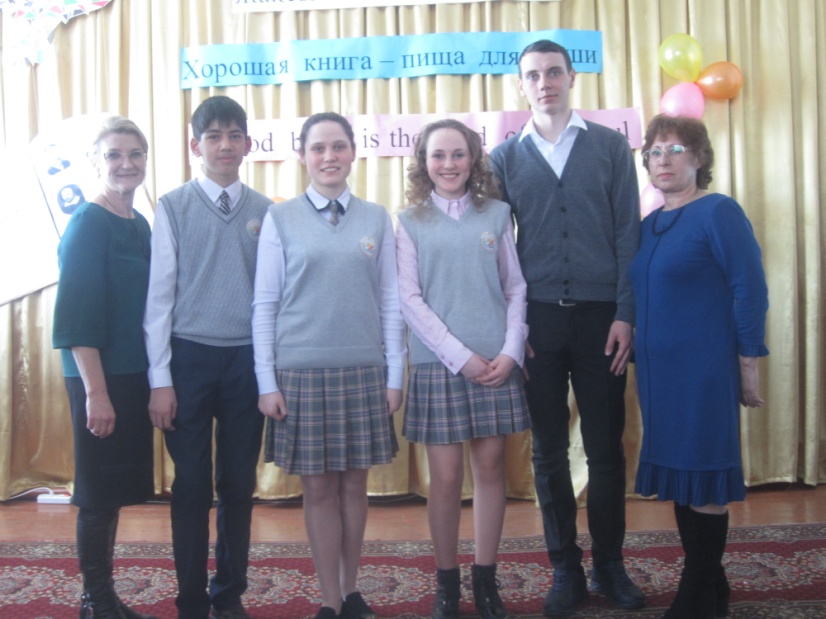 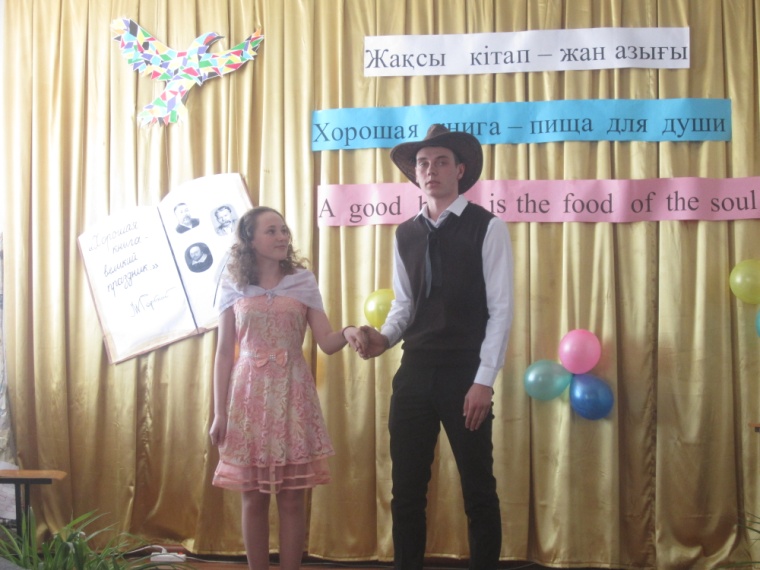 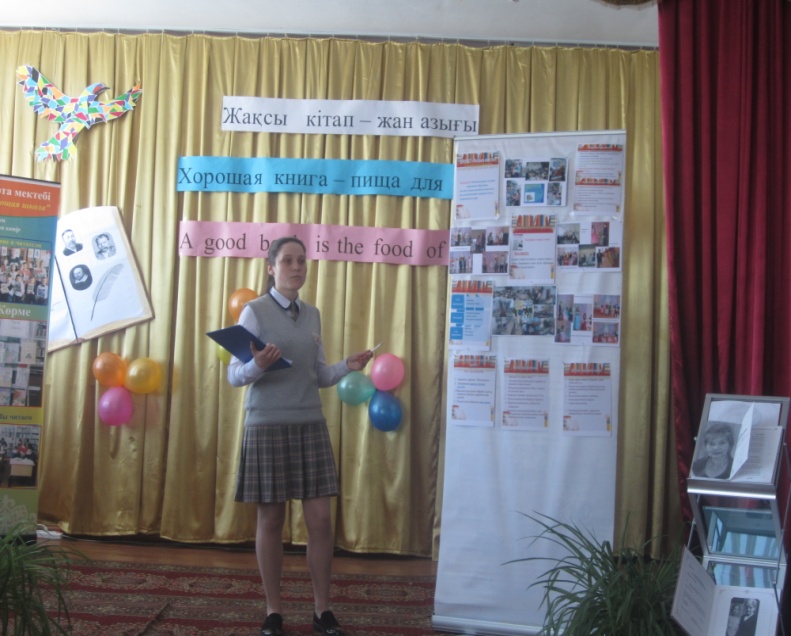 10.04.2018
http://aida.ucoz.ru
17
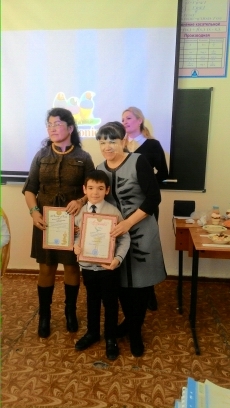 В районном конкурсе « Зерек бала» защиты проектов 
учащийся  3 класса 
Чабан Алексей 
занял 1 место
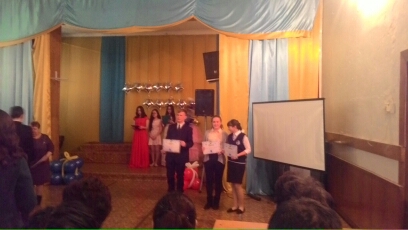 В районном конкурс  
«Зерек бала» 
 ученица 10 кл. 
Коломоец Ирина – 2 место
10.04.2018
http://aida.ucoz.ru
18
В районных соревнованиях по волейболу
 команда девушек заняла 1 место , 
в областных соревнованиях 2 место.
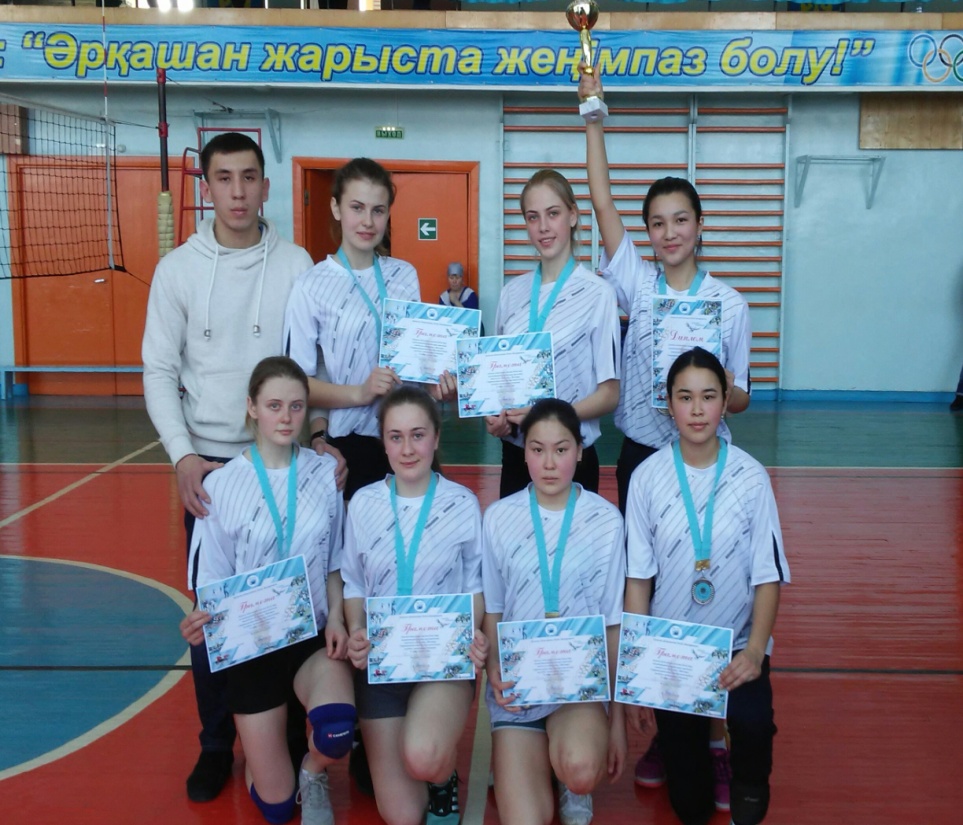 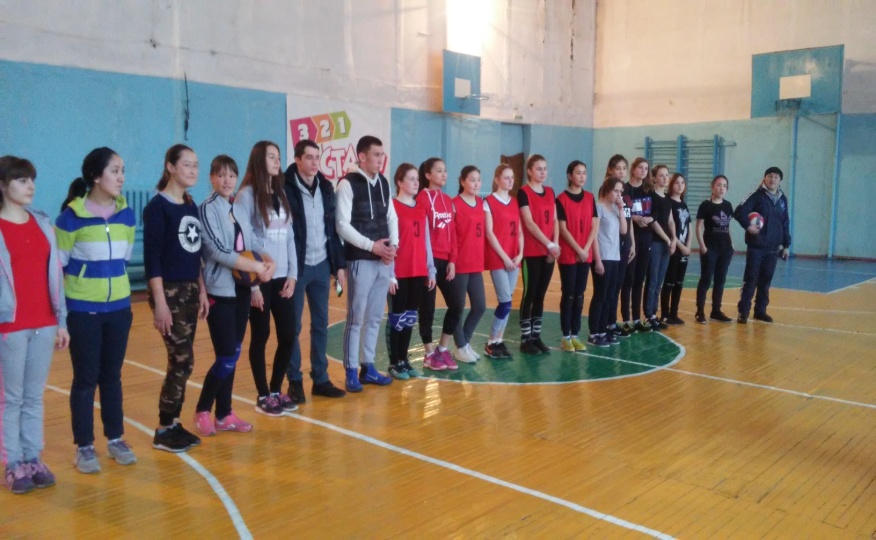 В районных соревнованиях по баскетболу 
Команда девушек заняла 3 место
10.04.2018
http://aida.ucoz.ru
19